Тюменцевский районный центр детского творчества
Зибен Олеся Сергеевна, 
директор        МБУ ДО Тюменцевского ЦДТ
Направления деятельности
В учреждении работает 8 педагогов дополнительного образования. 
Из них:
75 % имеют высшее образование; 
63 % присвоена высшая квалификационная категория;
1 кандидат биологических наук;
1 почетный работник общего образования.
План мероприятий на 2015-2020 годы по реализации в Тюменцевском районе Концепции развития дополнительного образования в Алтайском крае
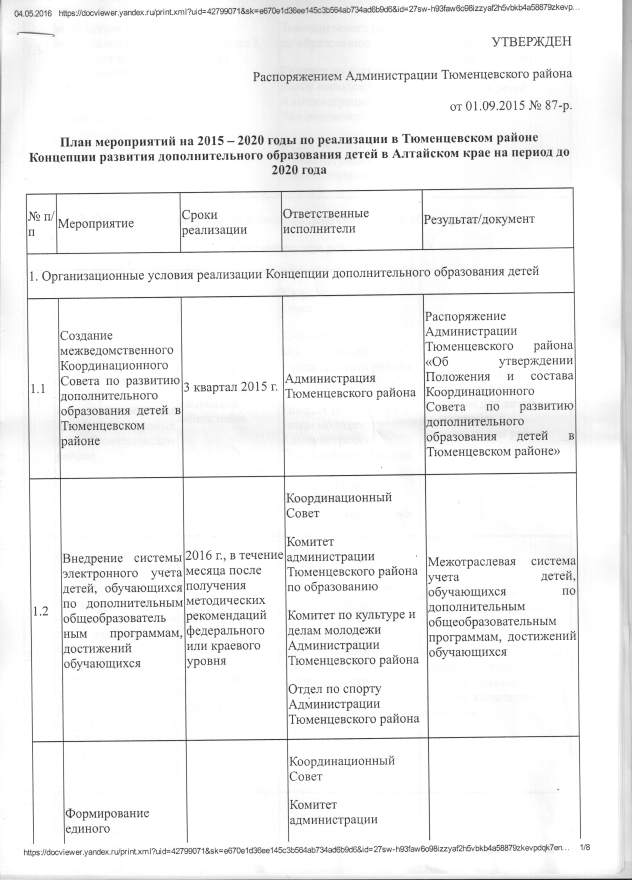 Цели развития дополнительного образования детей
обеспечение прав ребенка на развитие, личностное самоопределение 
     и самореализацию;
расширение возможностей для удовлетворения разнообразных 
      интересов детей и их семей в сфере образования;
развитие инновационного потенциала общества.
Задачи развития дополнительного образования детей
развитие дополнительного персонального образования как ресурса мотивации личности к познанию, творчеству, труду, искусству и спорту;
проектирование мотивирующих образовательных сред как необходимого условия "социальной ситуации развития« подрастающих поколений;
интеграция дополнительного и общего образования, направленная на расширение вариативности и индивидуализации системы образования в целом;
разработка инструментов оценки достижений детей и подростков, способствующих росту их самооценки и познавательных интересов в общем и дополнительном образовании, диагностика мотивации достижений личности;
повышение вариативности, качества и доступности дополнительного образования для каждого;
обновление содержания дополнительного образования детей в соответствии с интересами детей, потребностями семьи и общества;
обеспечение условий для доступа каждого к глобальным знаниям и 
технологиям;
счет государственной поддержки и обеспечения инвестиционной 
привлекательности;
создание механизма финансовой поддержки права детей на участие в 
дополнительных общеобразовательных программах независимо от места 
проживания, состояния здоровья, социально-экономического положения 
семьи формирование эффективной межведомственной системы управления
Выстраивание индивидуальных образовательных траекторий
Школа НОУ
Школа русской словесности и журналистики
Школа творческой реабилитации детей с ограниченными возможностями здоровья «Сотвори себя»
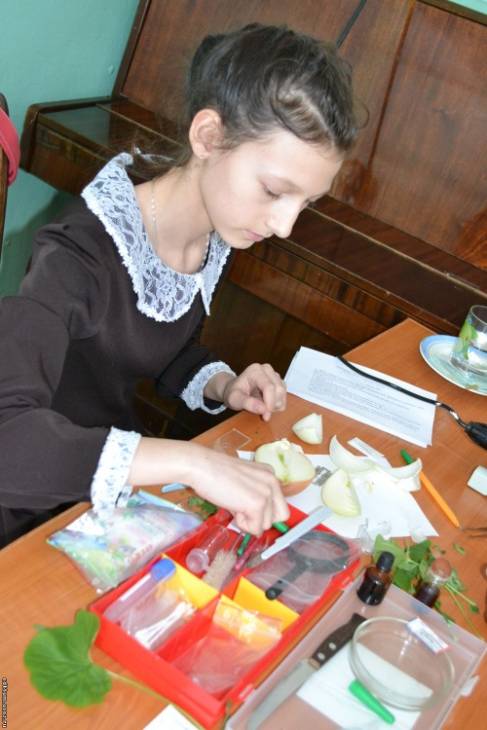 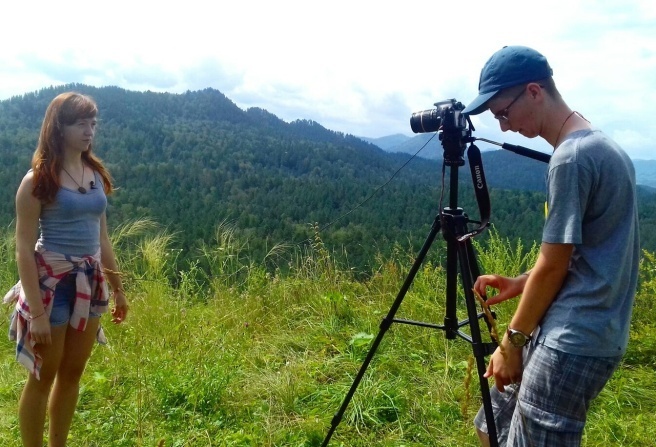 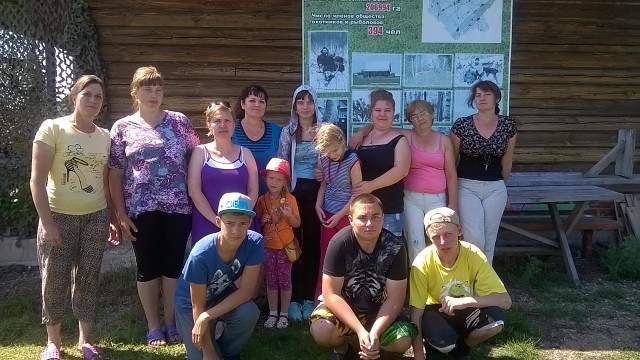 Сетевой формат реализации образовательных программ
Научные форумы в Тюменцевской районе
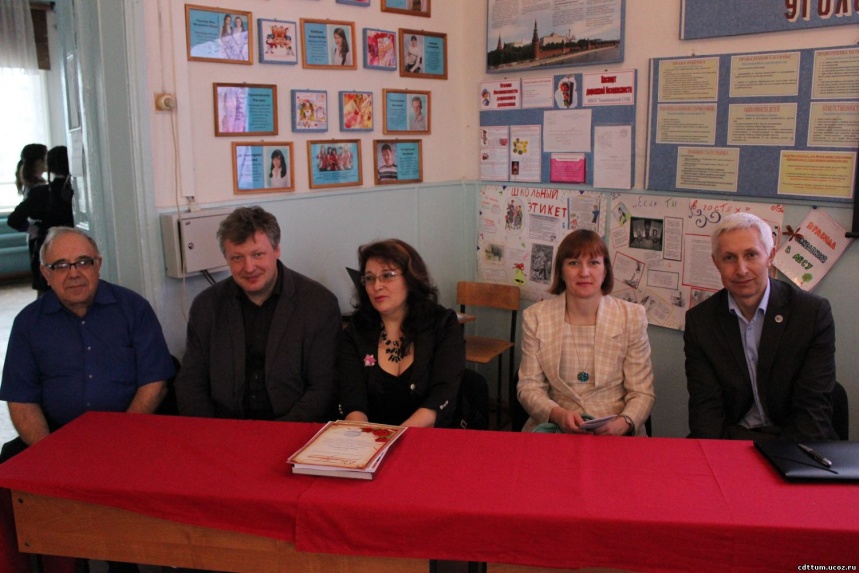 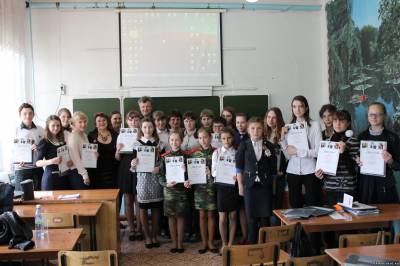 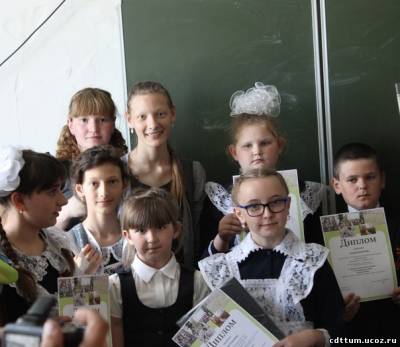 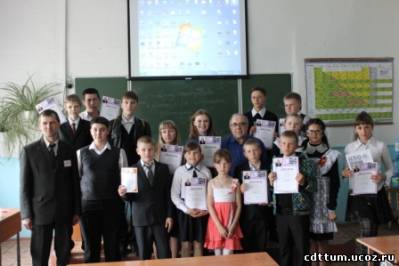 Участие в грантовых конкурсах фонда Глобал Грингрантс
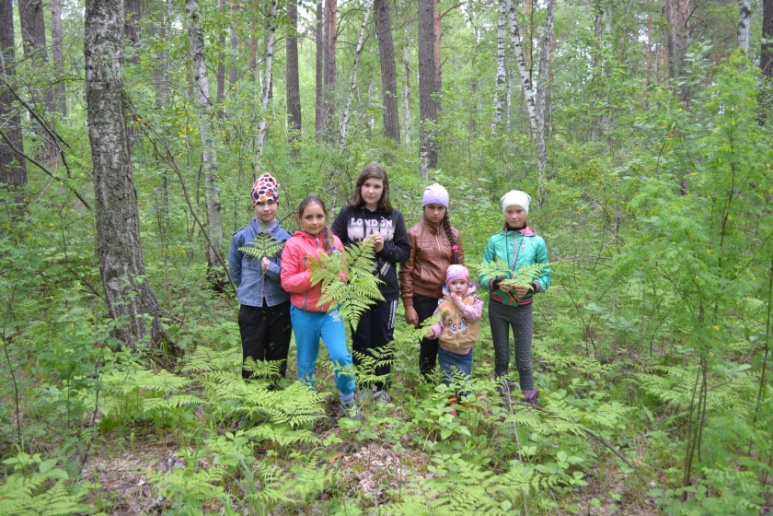 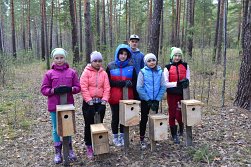 - грант одобряют и продвигают представители данного фонда в Алтайском крае;
- деньги гранта идут на сохранение биоразнообразия природы Алтайского края, т.е. на просветительскую и природоохранную деятельность;
- на деньги гранта приобретается пиломатериал для изготовления и проведения биотехнических мероприятий (домики для птиц, кормушки для животных), организуются выезды учащихся на охраняемую территорию, питание участников в пути, приобретаются расходные материалы для проведения просветительской работы – изготовление листовок и аншлагов;
- деньги гранта не могут быть использованы в личных целях, на приобретение техники; 
грантополучатель – частное лицо, а не организация.
http://ecodelo.org/ - сайт, раздел ЭКОПРОЕКТЫ.
Дополнительное образование в Тюменцевском районе
Результативность участия учащихся ЦДТ в конкурсных мероприятиях
Проблемы дполнительного образования:
- недостаточное финансирование;
- нехватка квалифицированных кадров;
- недостаточная разработанность методического обеспечения;
- отсутствие в сфере дополнительного образования механизмов нормативной регламентации; 
- инфраструктура современного дополнительного образования детей в массе своей создана десятилетия назад и отстает от современных требований; 
- острый дефицит в современном оборудовании и инвентаре, учебных пособиях, компьютерной технике, в обеспечении качественной интернет-связью, особенно для реализации высокотехнологичных программ
Спасибо за внимание!